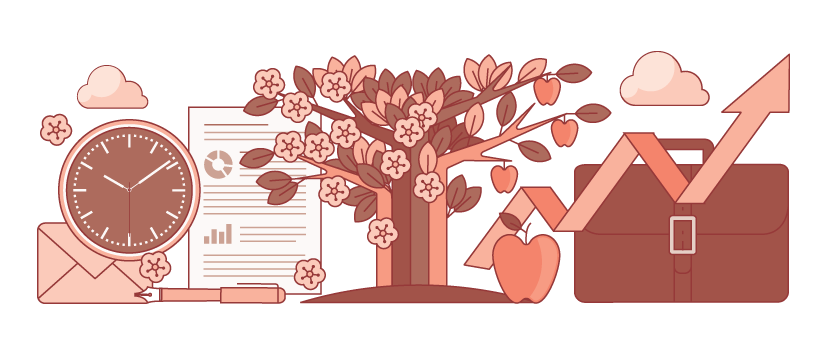 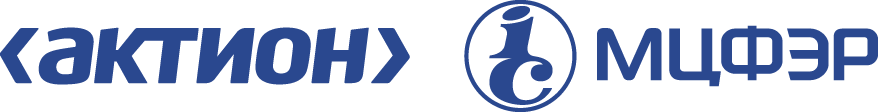 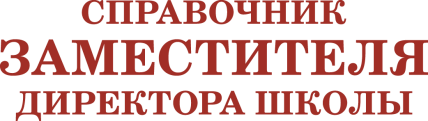 Приемы, которые помогут повысить мотивацию школьников к обучению
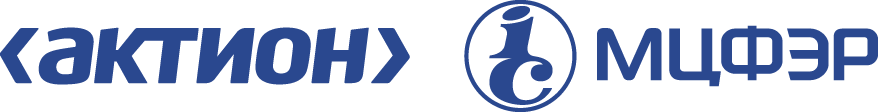 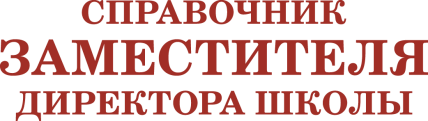 Организационно-мотивационныйкомпонент урока
Прием 1. Подготовьте  рабочие места до урока
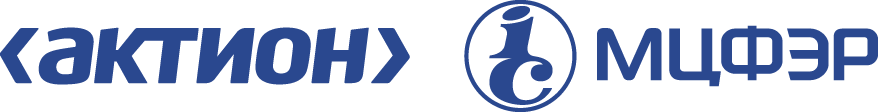 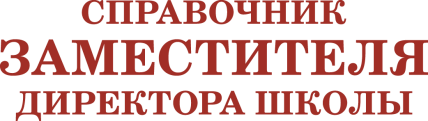 Прием 2. Придумайте начало урока
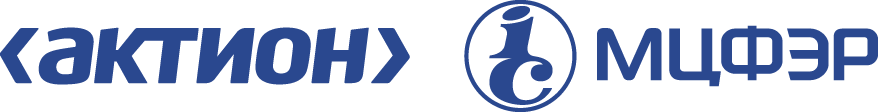 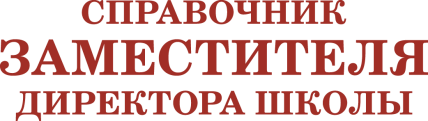 Как проявляется эмоционально-мотивационная установка урока
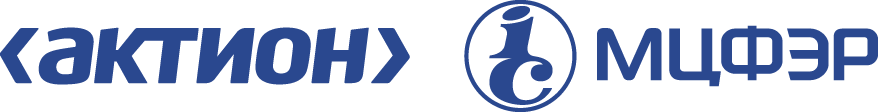 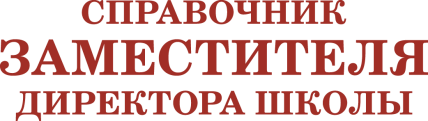 Насколько психологически комфортно каждому ученику и учителю?
ГЛАВНОЕ
Пример для эмоционального вхождения в урок
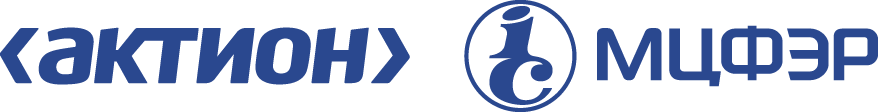 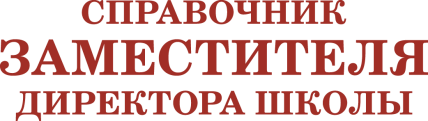 Пример для эмоционального вхождения в урок
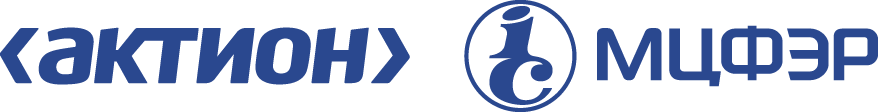 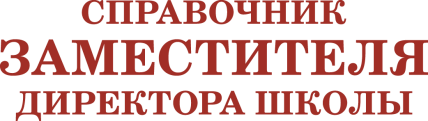 Прием 3. Обеспечьте физиологическую комфортность
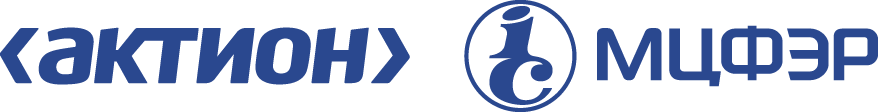 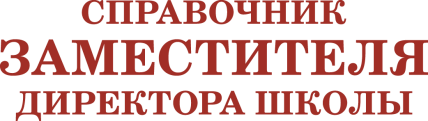 Таблица-пример о том, как контролировать работу с ИКТ
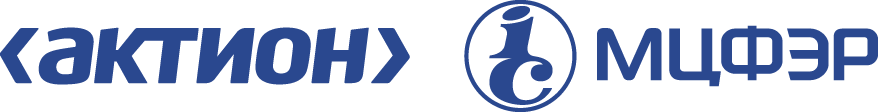 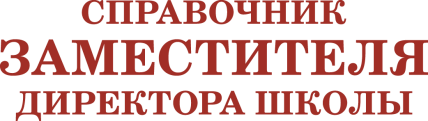 Пример упражнений для офтальмотренажа
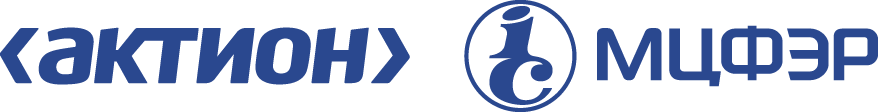 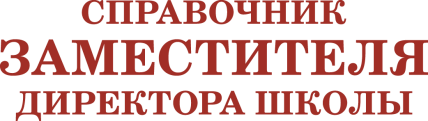 Таблицы-примеры для контроля видов учебной деятельности
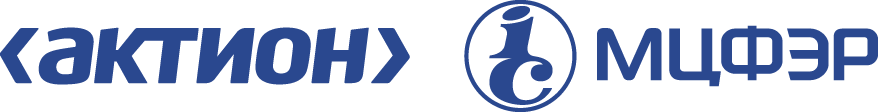 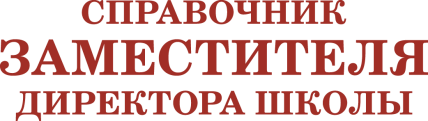 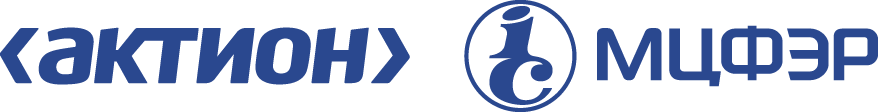 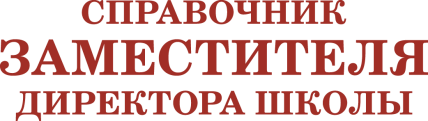 Целеполагание на уроке
Прием 4. Продумайте цели урока
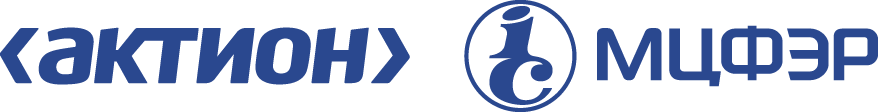 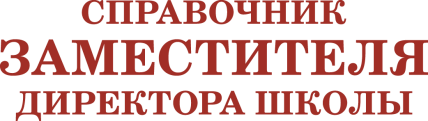 Пример-схема, когда учитель помогает понять пользу
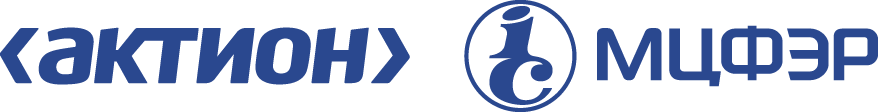 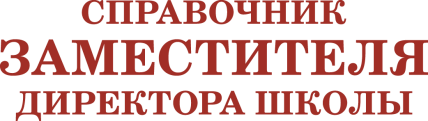 Пример целеполагания на основе первичной рефлексии
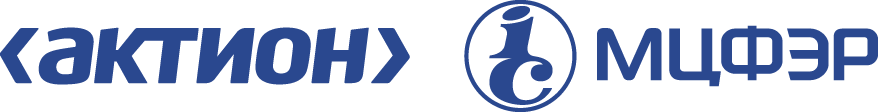 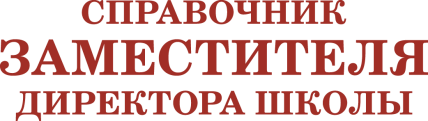 Предложите ученикам повторить пройденный материал. Во время повторения ученики заполняют таблицу. В первый столбик вписывают основные понятия по теме, а во втором – четвертом столбиках ставят галочки.
Фрагмент карты рефлексии по теме «Имя существительное»
Пример целеполагания на основе первичной рефлексии
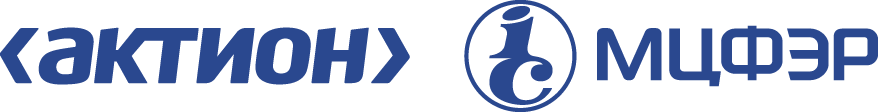 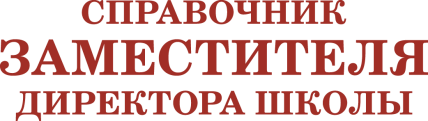 Вы планируете зачет по разделу из нескольких тем.  Предложите ученикам перед зачетом заполнить таблицу. Учащиеся разбиваются на команды. Каждая команда обозначена цветом. Заполненная таблица поможет вам увидеть, кто сможет принять зачет вместе с вами, а кому нужна помощь в подготовке к зачету
Таблица «Хочу узнать и могу рассказать»
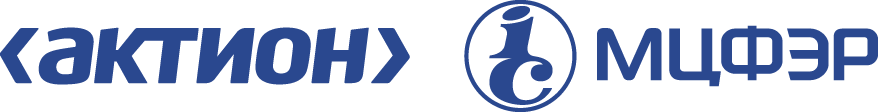 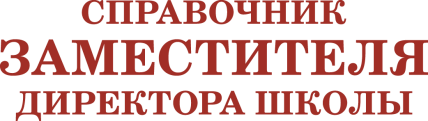 Выборформы урока
Прием 5. Выберите форму урока
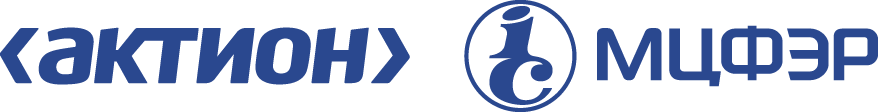 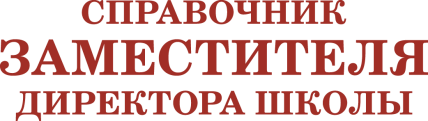 Прием 5. Выберите форму урока
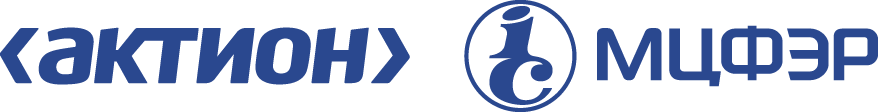 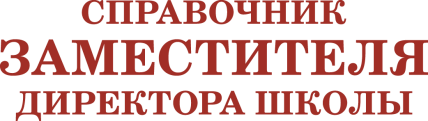 Пример о том, что сделатьна уроке-беседе
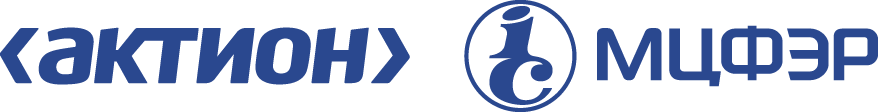 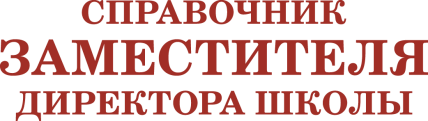 Пример о том, что сделатьна уроке-игре
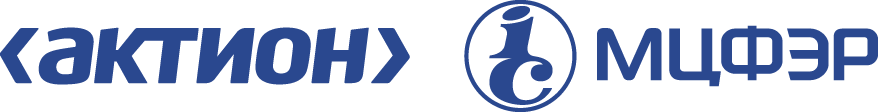 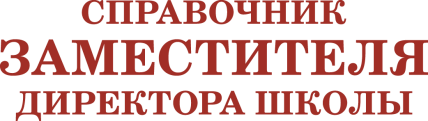 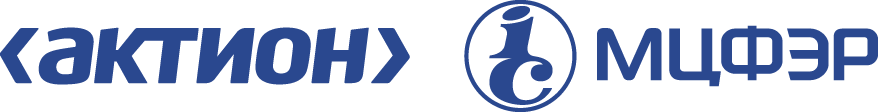 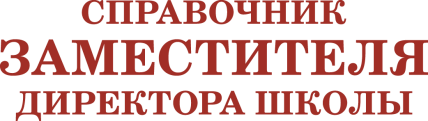 Подбор содержания учебного материала
Прием 6. Продумайте содержание учебного материала
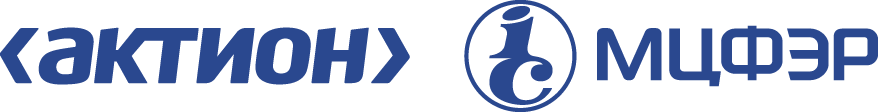 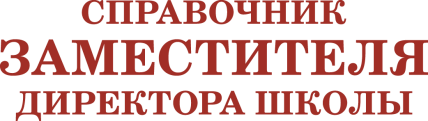 Пример о том, как подготовить метапредметный урок
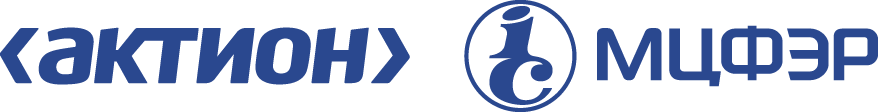 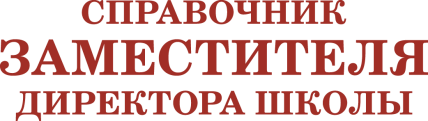 Метапредметнаякарта урока
Подготовить метапредметный урок поможет метапредметная карта урока
ВНИМАНИЕ! Вернитесь в текст статьи, чтобы скачать  образец заполненной метапредметной карты и классификацию УУД
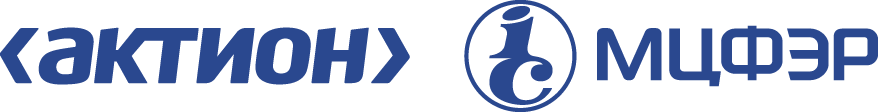 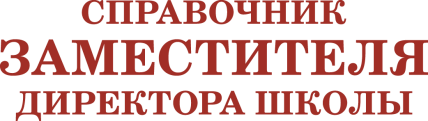 Деятельностьна уроке
Прием 7. Грамотно организуйте деятельность учеников на уроке
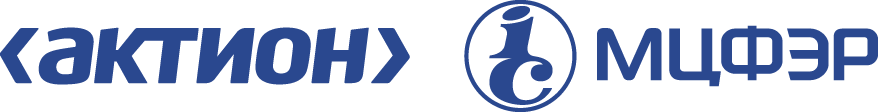 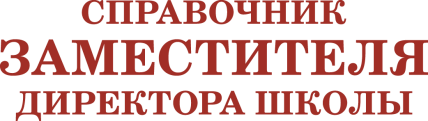 Пример урока постановки учебной задачи
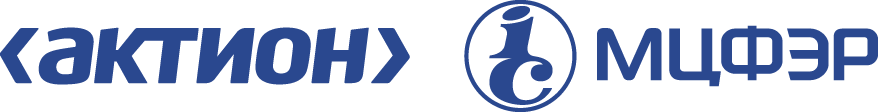 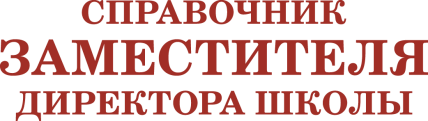 Пример урокапостановки учебной задачи
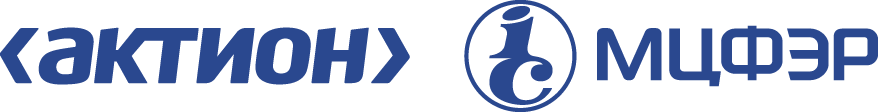 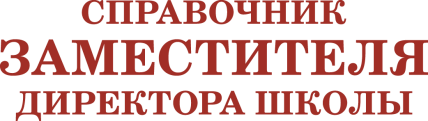 Пример урока решения учебной задачи
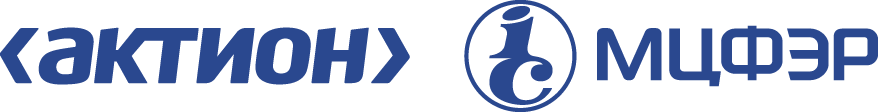 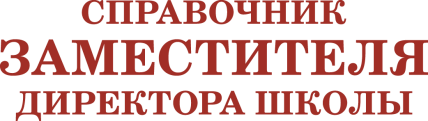 Пример урокарешения учебной задачи
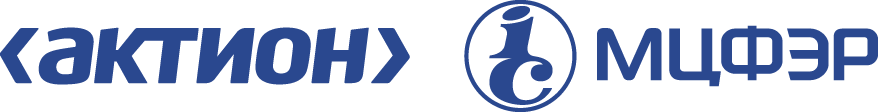 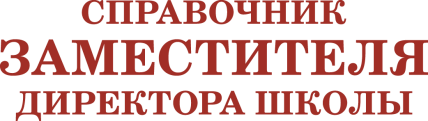 Пример урока моделирования и преобразования модели
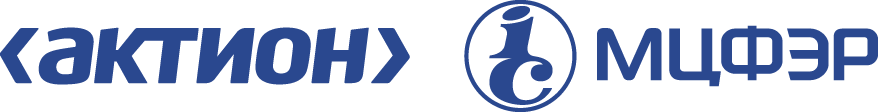 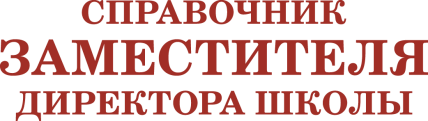 Пример урока моделирования и преобразования модели
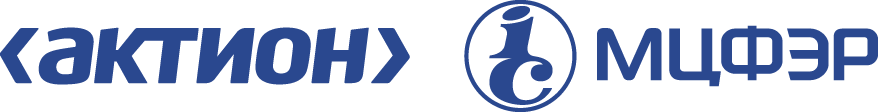 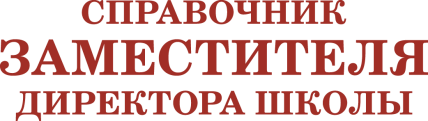 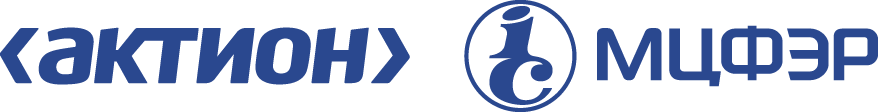 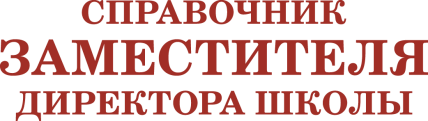 Рефлексия на уроке
Прием 8. Организуйте рефлексию  на уроке
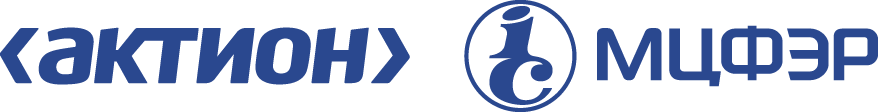 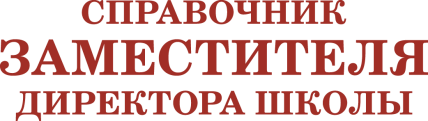 Пример рефлексии дятельности
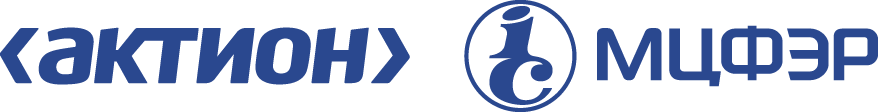 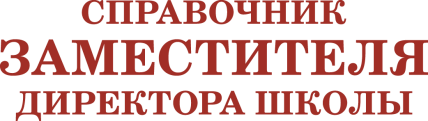 На уроке ученики работали в группах, а урок включал три важных этапа. Вы предлагаете оценить вклад каждого члена группы на этапах. Группа школьников проставляет в карте рефлексии оценку от 1 до 5 в колонке I, II или III. Вы не пишите в карте фамилию и имя ученика – это снижает дискомфорт от того, что все видят низкие оценки ученика.
Пример заполненной карты рефлексии «Я и МЫ»
Пример рефлексиидятельности
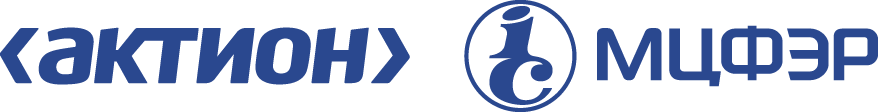 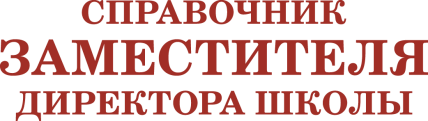 После того, как группы заполнили карту рефлексии «Я и МЫ», вы предлагаете заполнить такую карту каждому ученику (самооценка), экспертам-наблюдателям на уроке и заполняете сами. Потом вы все оценки сводите в итоговую карту рефлексии и показываете ее классу. После урока можете обсудить результатыс каждым учеником.
Пример заполненной итоговой карты рефлексии «Я и МЫ»
Пример рефлексии по ходу урока – инсерт
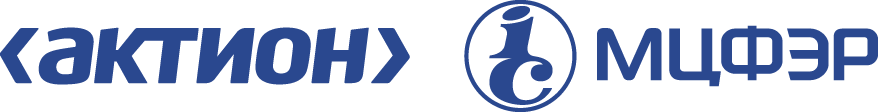 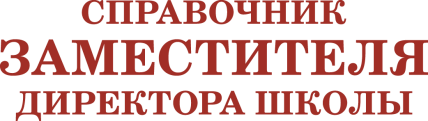 Инсерт означает интерактивную систему записидля эффективного чтения и размышления. 

Вы планируете лекцию на уроке. На 1-м этапе предложите ученикам маркировать текст, чтобы разделить информацию следующим образом:
«галочка» – известная информация;
«минус» – противоречит представлениям учеников;
«плюс» – интересное и неожиданное;
«вопросительный знак» – что-то неясно, надо узнать больше
Пример рефлексии по ходу урока – инсерт
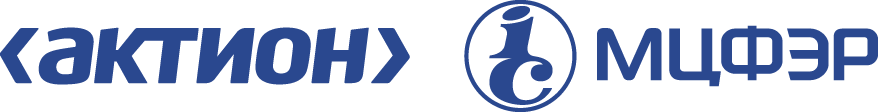 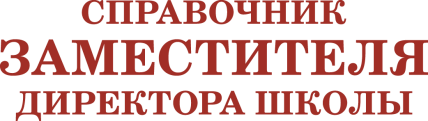 На 2-м этапе ученики в ходе лекции вписывают ее фрагменты в определенные графы таблицы с соответствующим значком. На 3-м этапе происходит последовательное обсуждение содержания каждой графы таблицы. Прием способствует развитию аналитического мышления, является средством отслеживания понимания материала.
Таблица для записи лекции
Пример рефлексии по ходу урока –  трехчастный дневник
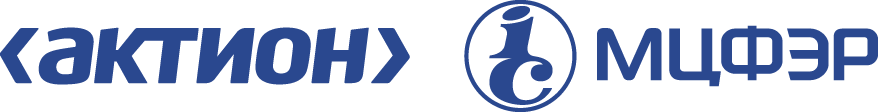 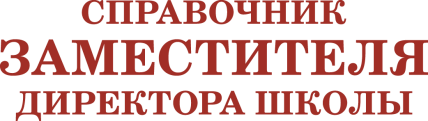 «Трехчастные дневники» (автор Черил Форбс)
Пример рефлексии по ходу урока –  трехчастный дневник
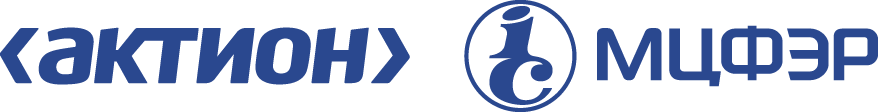 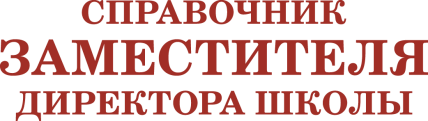 В разделе «Фиксация идей или цитат» в таблице на предыдущем слайде записываются фрагменты лекции, которые вызвали наибольший интерес, произвели наибольшее впечатление.

В разделе «Комментарий» – объяснение причин (Что заставило
меня обратить внимание на эту идею или записать именно эту цитату?Какой вопрос возник в связи с этим?), по которым фрагмент лекции заинтересовал ученика. 

В письме к учителю школьник может представить информацию о накопившихся вопросах, сформулировать особо актуальные проблемы, которые его интересуют
Пример рефлексии по ходу урока – бортовой журнал
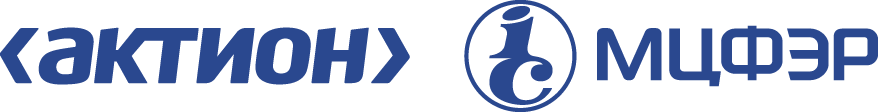 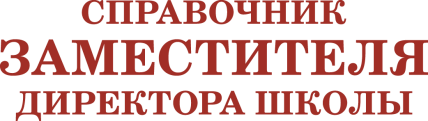 Во время лекции ученик заполняет таблицу – бортовой журнал.
Форма для бортового журнала
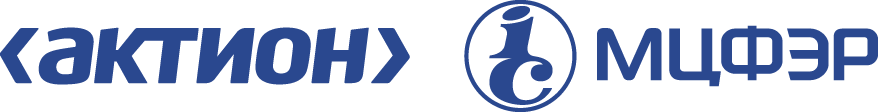 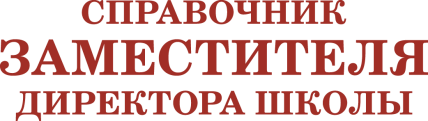 Контроль и оценка деятельности учеников
Прием 9. Используйте разные формы оценивания и контроля
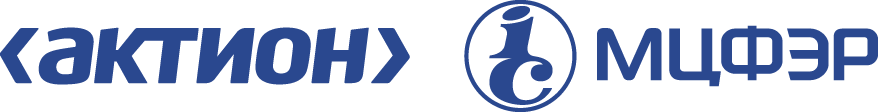 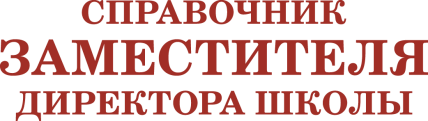 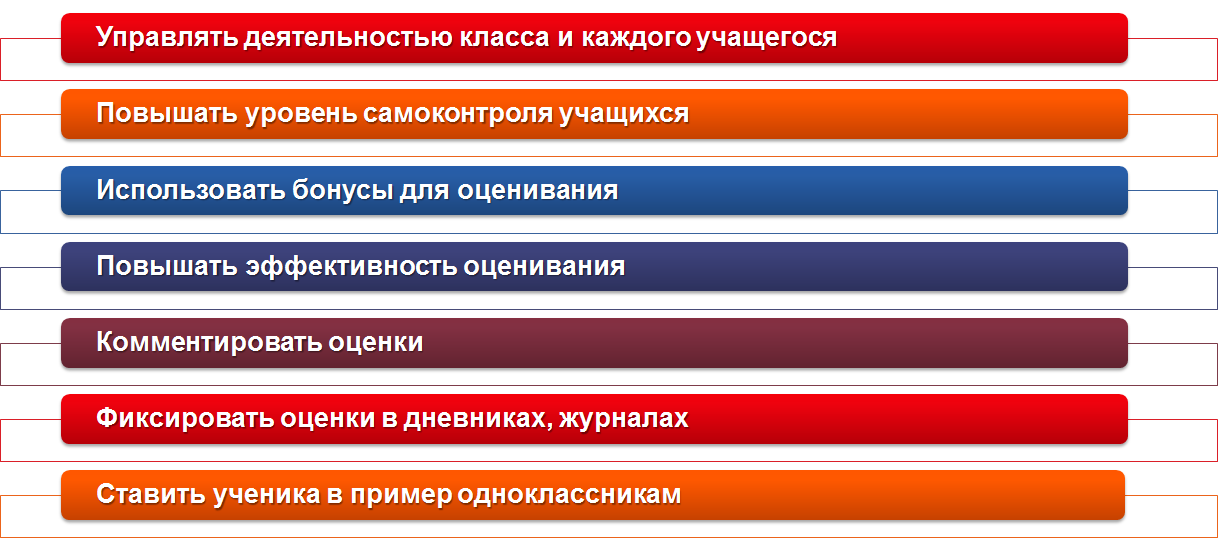 Примеры формирующего оценивания после урока
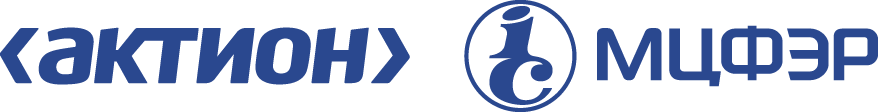 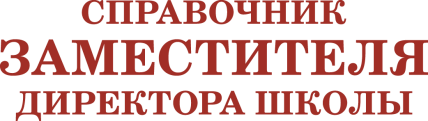 Индекс-карточки
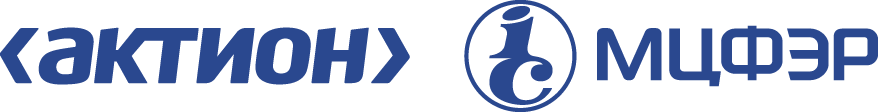 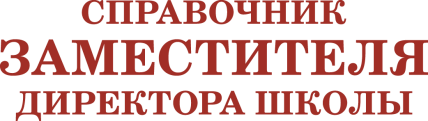 Вы и ваши ученики (во время самооценки) оцениваете предметные результаты. 
Цель – анализ трудностей, которые возникли у обучающихся в результате изучения темы; повторение материала, необходимого для дополнительного объяснения, закрепления
Пятиминутное эссе
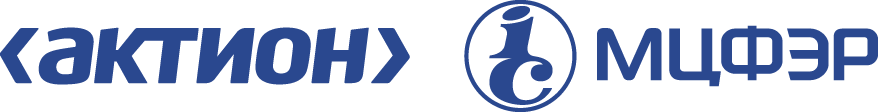 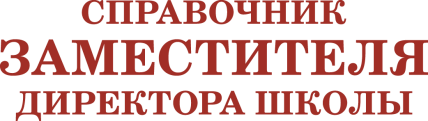 Вы и ваши ученики оцениваете предметные результаты. 
Цель – анализ трудностей, которые возникли у обучающихся в результате изучения темы; повторение материала, необходимого для дополнительного объяснения, закрепления
Вопросы, 
на которыеученик отвечает в эссе
Недельный отчет
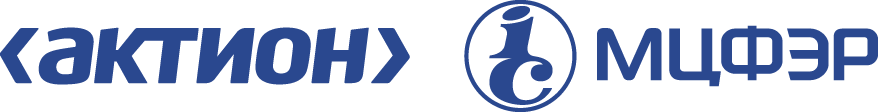 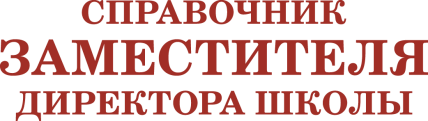 Вы и учащиеся (во время самооценки) оцениваете метапредметные и предметные результаты.
Вы узнаете о затрудненияхи ошибочных понятиях, сформированных у учеников; получаете полезную обратную связь и реорганизуете содержание курса; лучше понимаете, как учащийся осознает собственную учебную деятельность
Примеры формирующего оценивания на уроке
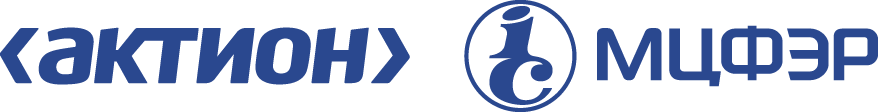 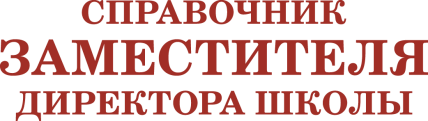 Сигналы рукой
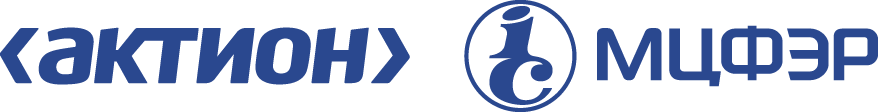 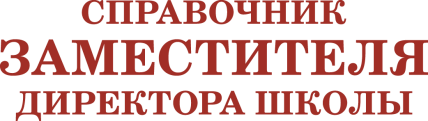 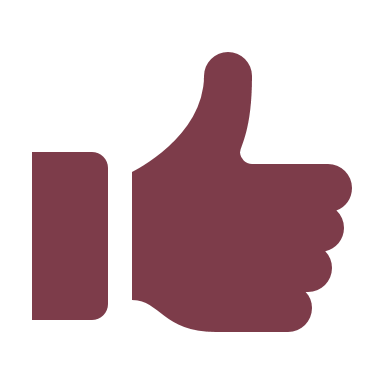 Учитель предлагает обучающимся показывать сигналы рукой, которые обозначают понимание или непонимание изучаемого материала.
Учитель и учащиеся (во время самооценки) оценивают метапредметные и предметные результаты
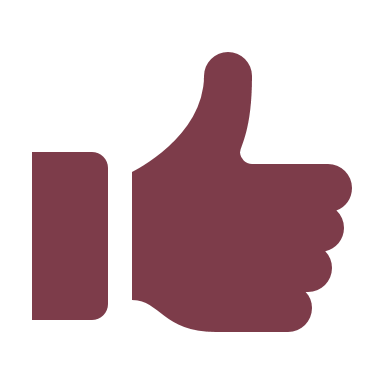 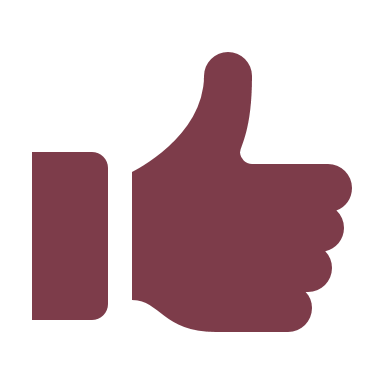 Светофор
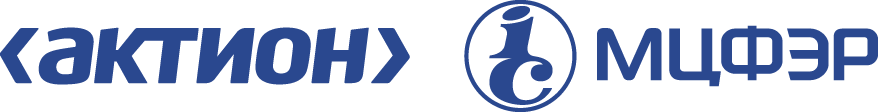 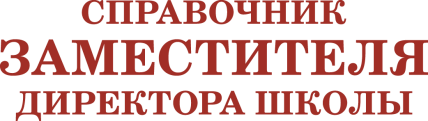 Красная карточка – «НЕ ПОНИМАЮ»
Желтая карточка – «ЕСТЬ ВОПРОСЫ»
Зеленая карточка – «ПОНИМАЮ»
Поиск ошибок
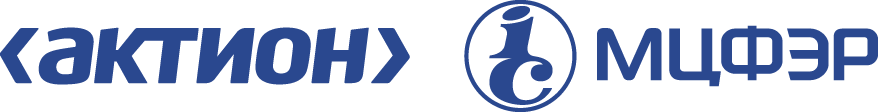 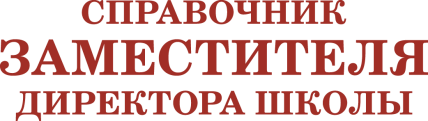 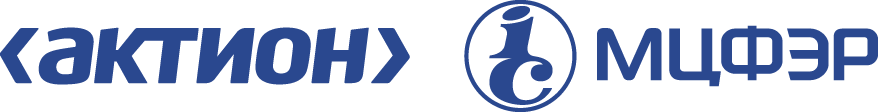 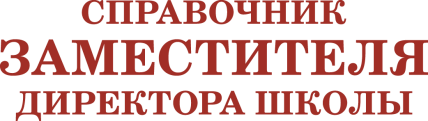 Домашнее задание
Прием 10. Планируйте объем и оценку домашнего задания
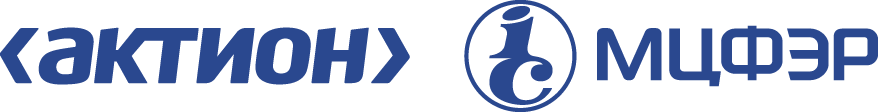 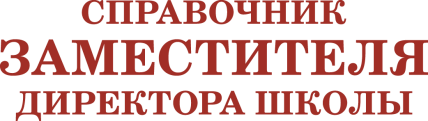 Пример-схема с требованиями СанПиН
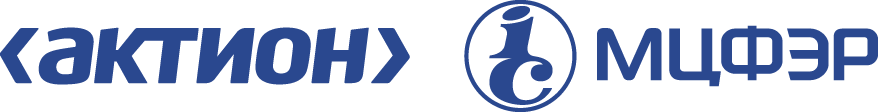 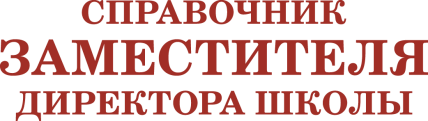 ВАЖНО! Объем домашних заданий (по всем предметам) должен быть таким, чтобы затраты времени на его выполнение не превышали (в астрономических часах)
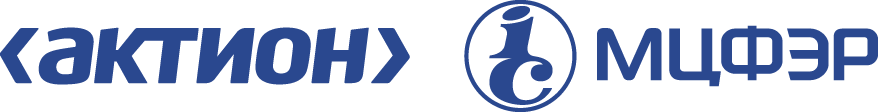 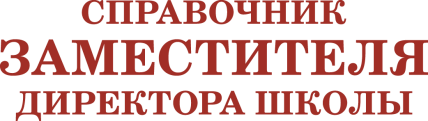 Эмоциональный фон урока
Прием 11. Налаживайте психологический контакт
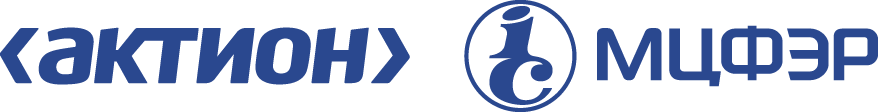 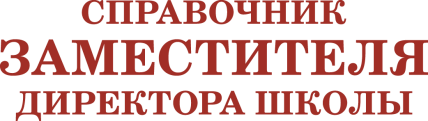 Прием последний – просто любите детей!Независимо от того, кто ваш ученик – отличник или троечник, просто любите его таким, какой он есть
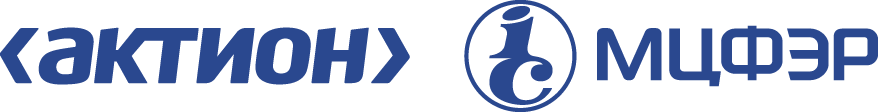 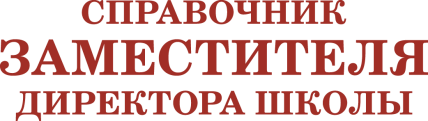 Идеи для презентации
Воровщиков С.Г. Проверьте, правильно ли учителя проводят метапредметные уроки // Справочник заместителя директора школы, № 11, 2017, с. 70–83.
Крылова  О.Н., Бойцова  Е.Г.  Технология формирующего оценивания в современной школе: учебно-методическое пособие. – СПб.: КаРО, 2015. – 128 с.
Степанов С.В. Анализ мотивационных ресурсов современного урока // Справочник заместителя директора школы, № 10, 2012, с. 28–34.
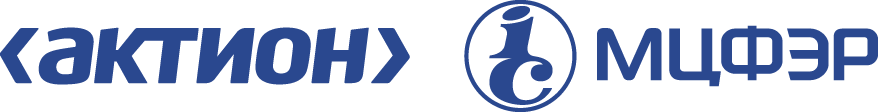 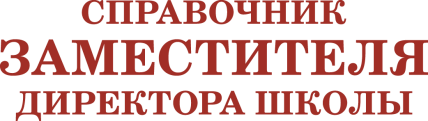 Шаблон для оформления
Смотрите на сайте goppt.ru
Идеи для презентации
Панкова О.Б. Как анализировать урок по ФГОС общего образования с помощью экспертных карт: деятельностное обучение // Справочник заместителя директора школы, № 2, 2017, с. 12–23.
Патрикова Т.С. Педагогический совет – мастер-класс «Технология подготовки урока в современной информационно-образовательной среде» // Справочник заместителя директора школы, № 9, 2014, с. 91–101.
Патрикова Т.С. Интерактивное учебное занятия: технология модерации // Справочник заместителя директора школы, № 3, 2015, с. 82–89.
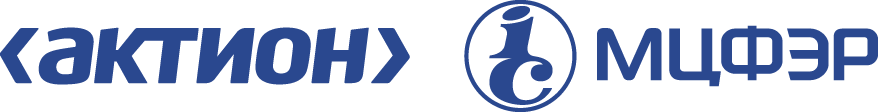 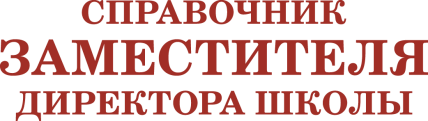 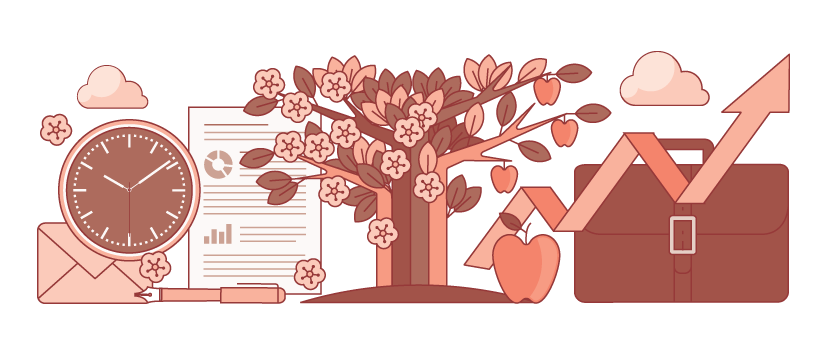 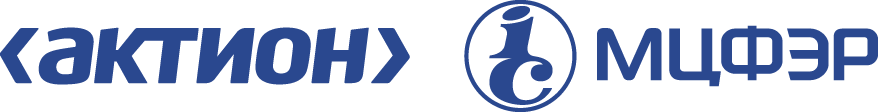 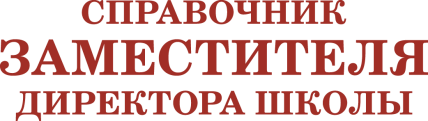 Приемы, которые помогут повысить мотивацию учеников к обучению